Экологическая игра«Лесное казино»
Составитель  учитель начальных классов 
МОУ «СОШ № 12» г.Сыктывкара 
Плотникова Татьяна Ильинична
1 раунд

«Зеленый друг»
1 вопрос:
Какое дерево зацветает первым в наших краях?
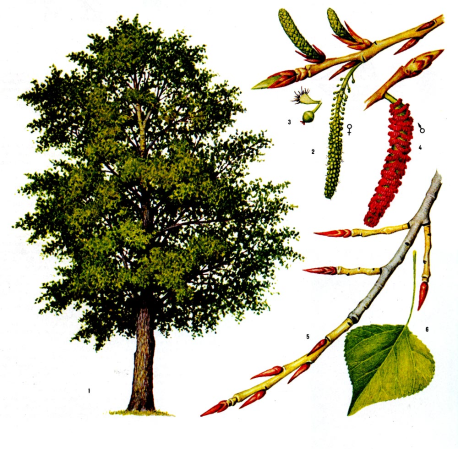 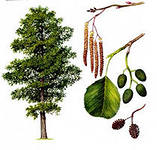 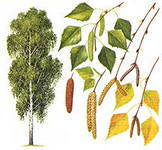 тополь
ольха
береза
2 вопрос:
С цветением каких кустарников в наших краях 
наступает похолодание?
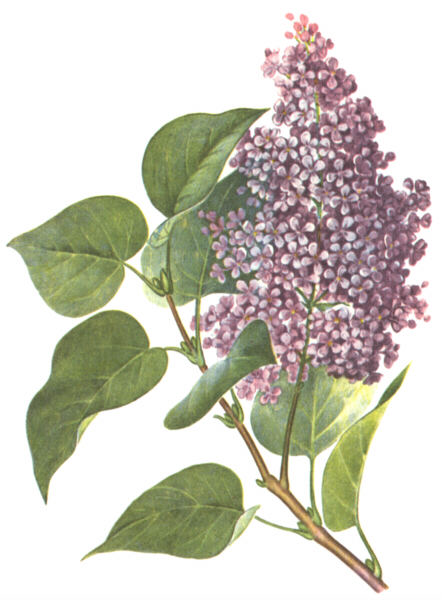 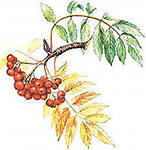 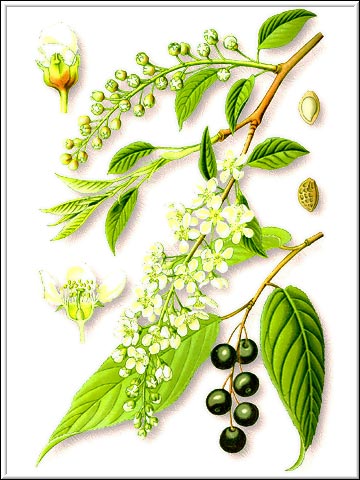 сирень
рябина
черемуха
3 вопрос:
Какое дерево не гниет в воде, а превращается в камень?
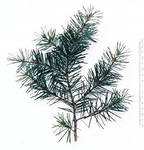 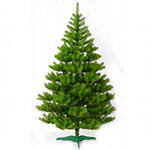 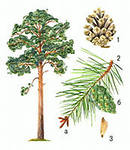 лиственница
ель
сосна
4 вопрос:
Какое дерево не боится ни жары, ни морозов?
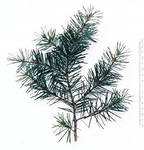 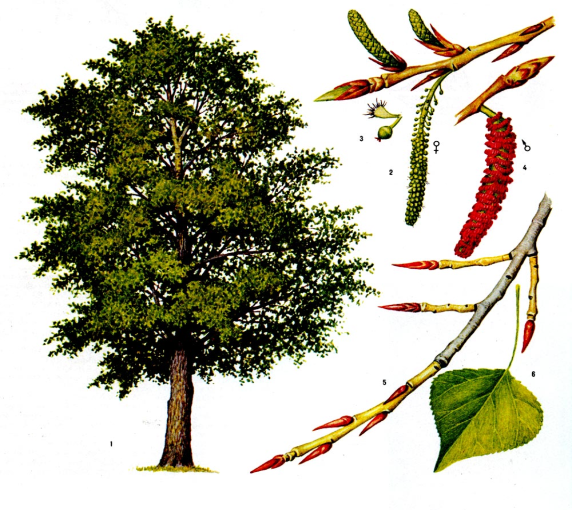 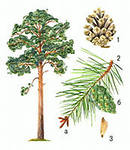 тополь
пихта
сосна
5 вопрос:
Какое дерево весной «плачет»?
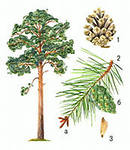 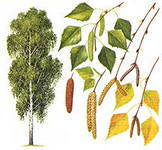 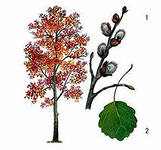 сосна
береза
осина
2 раунд

«Остроглаз»
1 вопрос:
Какая птица в наших краях самой первой запевает в конце зимы?
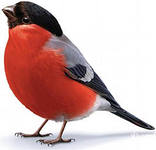 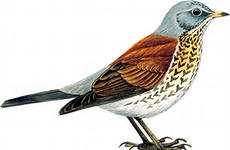 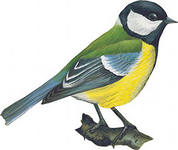 снегирь
дрозд
синица
2 вопрос:
Какая птица прилетает в наши края перед ледоходом и «тонкими ногами ломает лед» – говорят в народе?
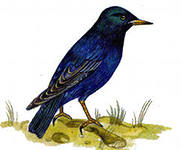 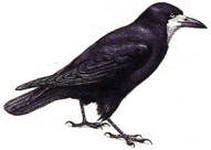 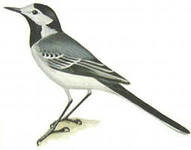 скворец
грач
трясогузка
3 вопрос: 
Как птицы ориентируются, возвращаясь на родину?
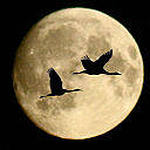 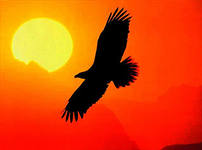 луна
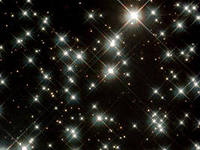 солнце
звезды
4 вопрос:
Какие птицы самые дружные?
 («Тронь одного – все за него горой»)?
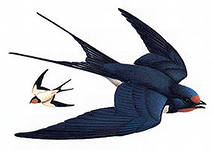 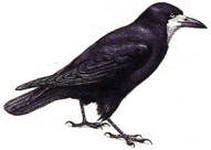 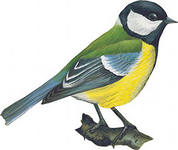 ласточка
синица
грач
5 вопрос:
Какая птица в наших краях раньше 
всех откладывает яйца?
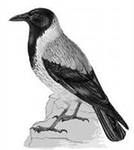 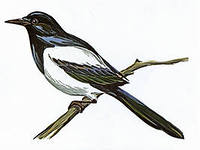 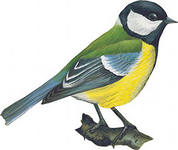 ворона
синица
сорока
3 раунд

«Маленькие тайны природы»
1 вопрос:
Какой зверь зимой страшен белке?
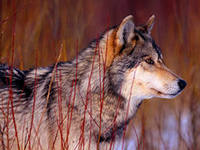 волк
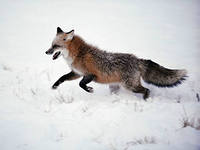 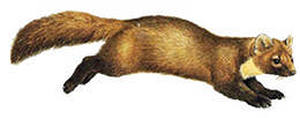 куница
лиса
2 вопрос: 
У какого зверя зимой самый теплый дом?
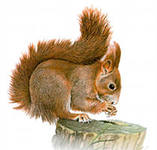 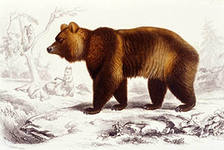 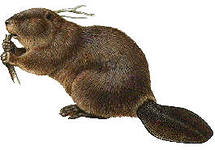 белка
медведь
бобр
3 вопрос: 
Какой зверь самый чистоплотный?
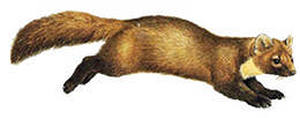 куница
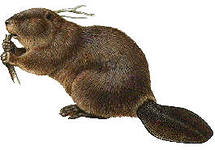 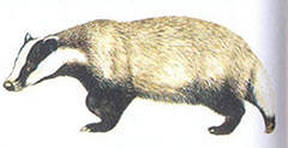 бобр
барсук
4 вопрос:
 Какой зверь может приносить приплод 3-4 раза в год?
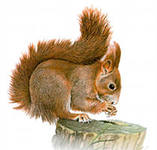 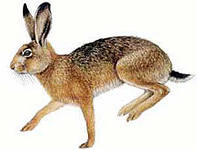 белка
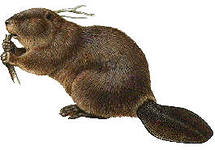 заяц
бобр
5 вопрос:
Какой вид животных охраняется Республике Коми?
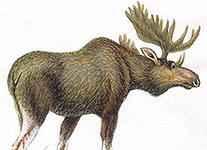 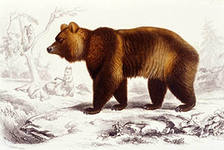 лось
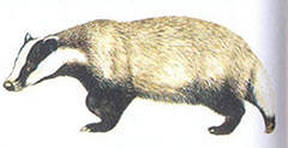 барсук
медведь